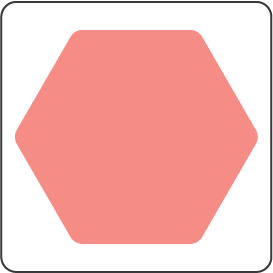 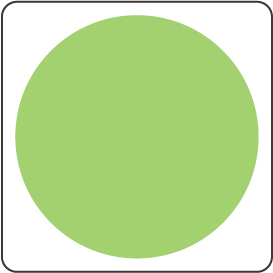 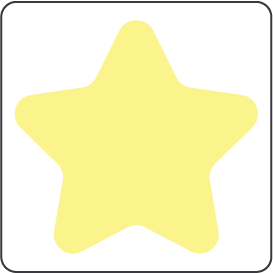 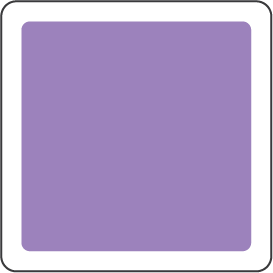 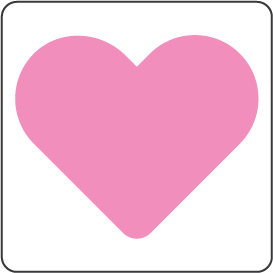 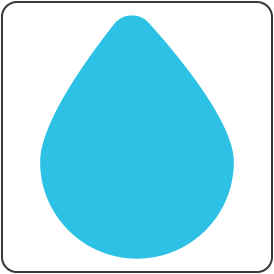 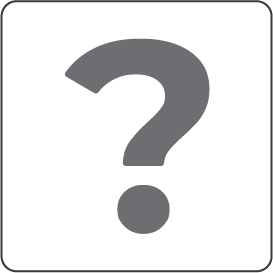 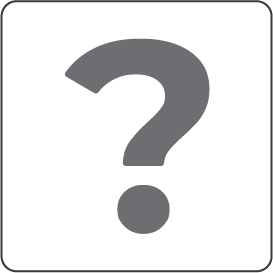 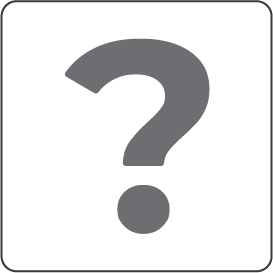 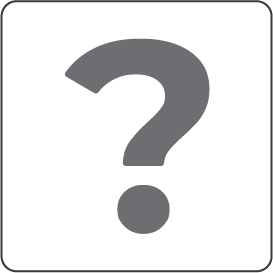 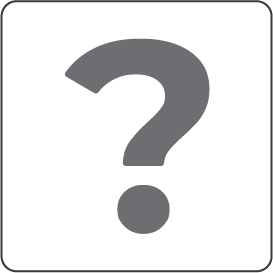 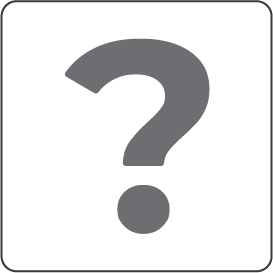 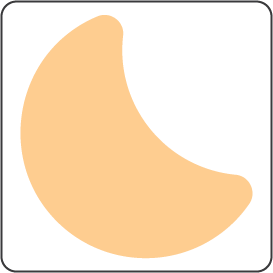 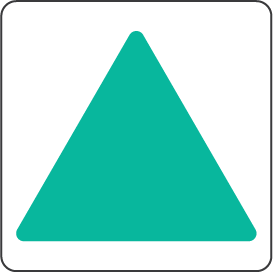 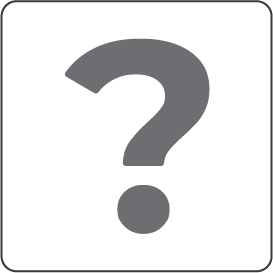 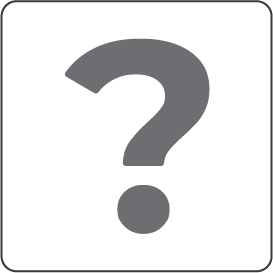 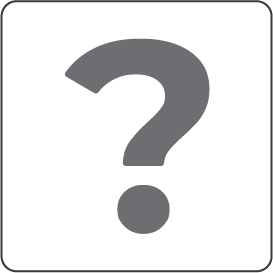 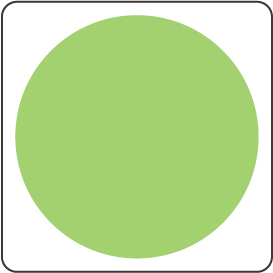 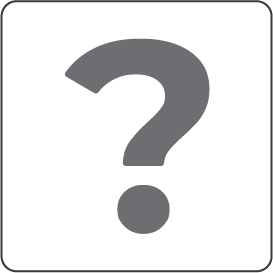 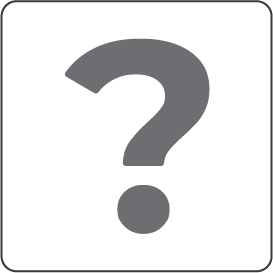 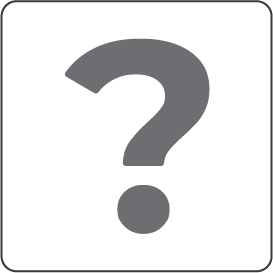 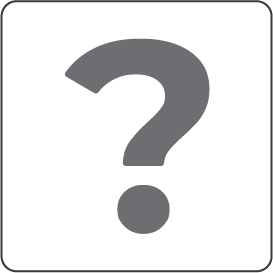 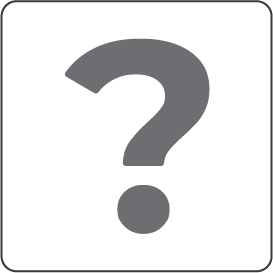 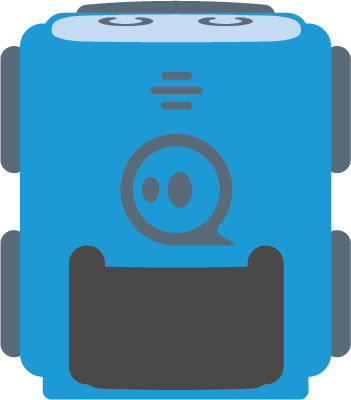 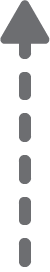 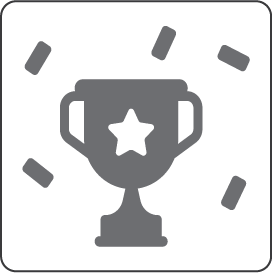 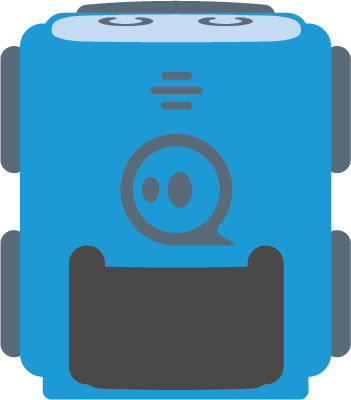 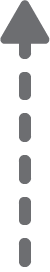 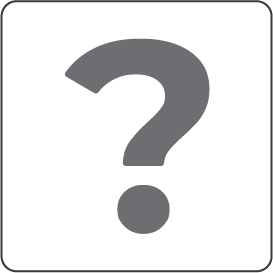 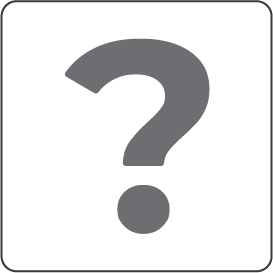 Kihívás:
Az autó feladata, hogy eljátssza nekünk a Boci, boci tarkát!
A kihívás teljesítéséhez programozd át a kisautó hangját, a lila és a piros kártya jelentését!
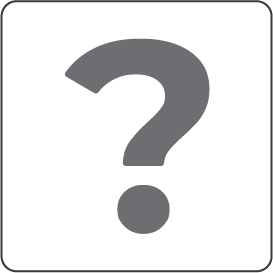 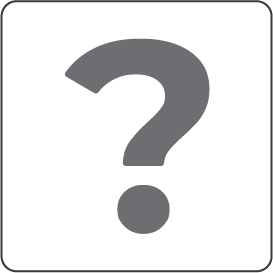 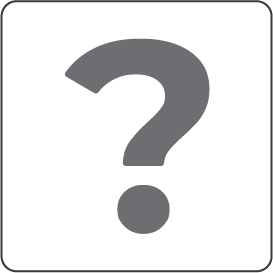 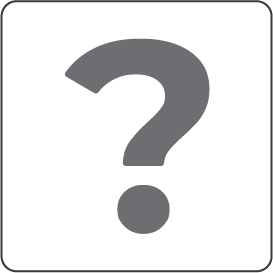 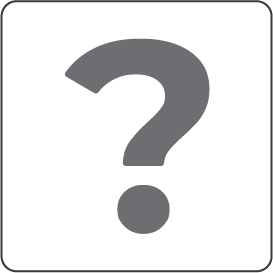 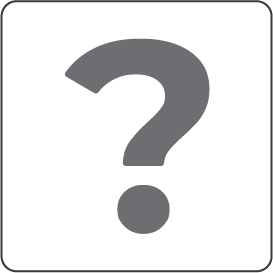 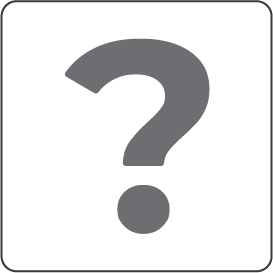 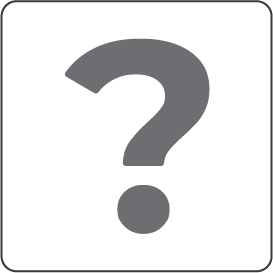 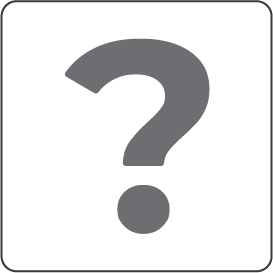 [Speaker Notes: Boci-boci]
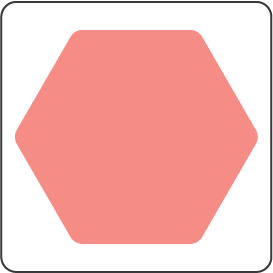 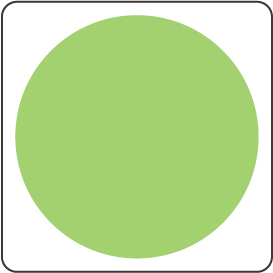 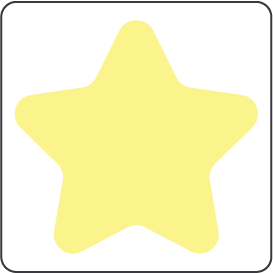 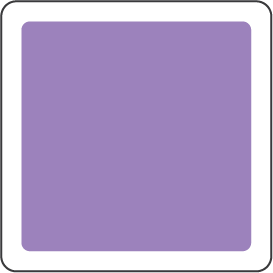 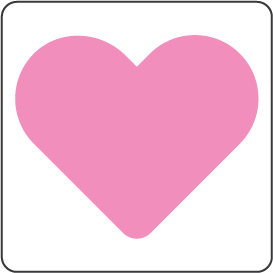 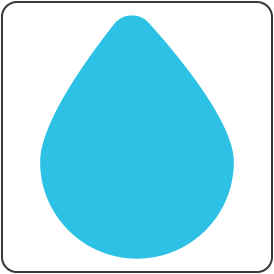 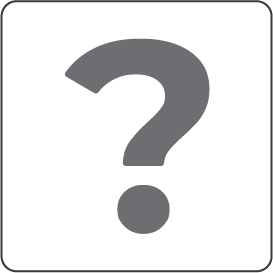 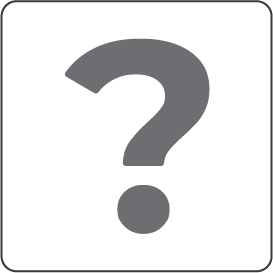 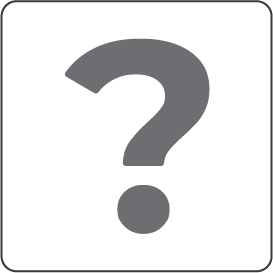 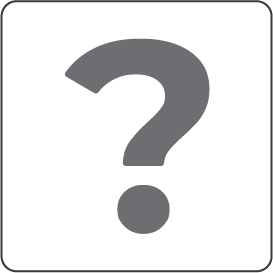 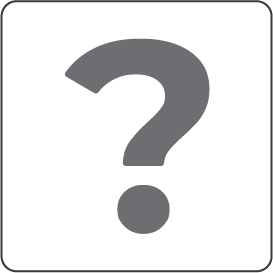 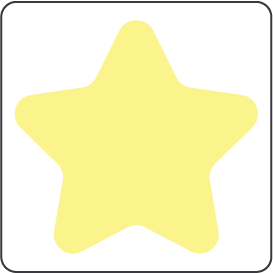 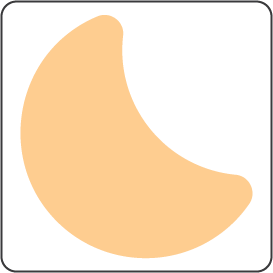 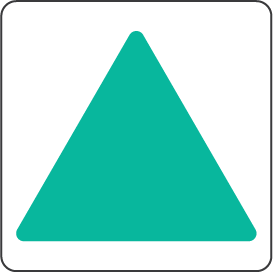 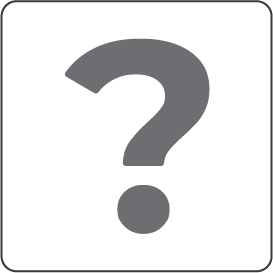 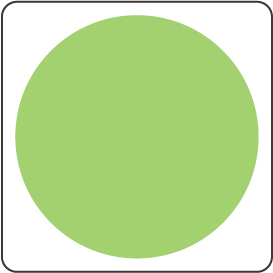 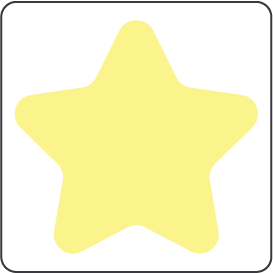 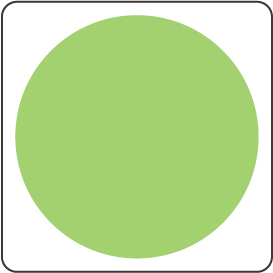 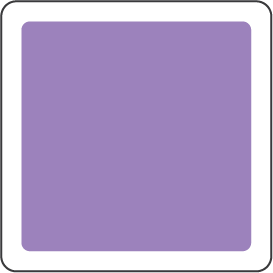 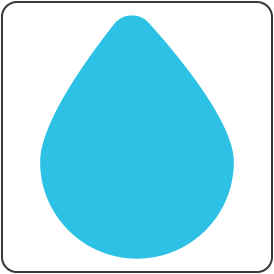 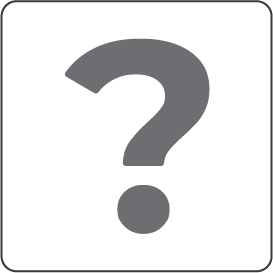 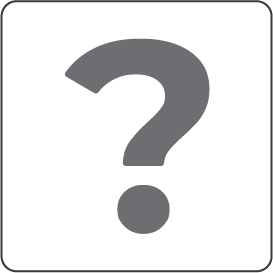 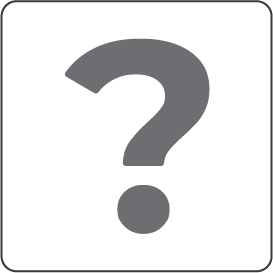 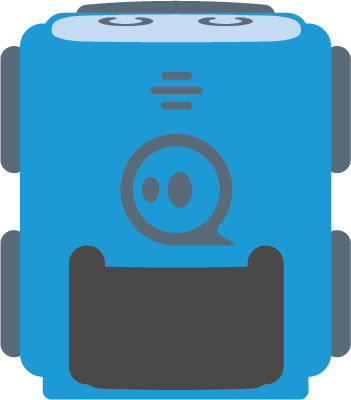 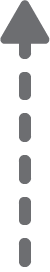 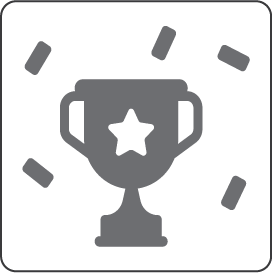 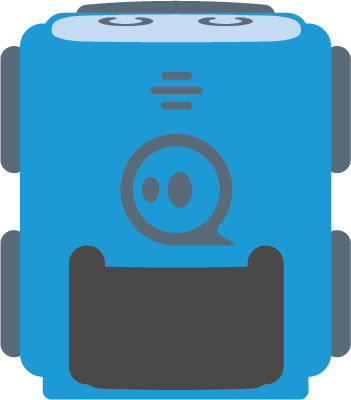 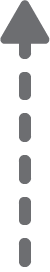 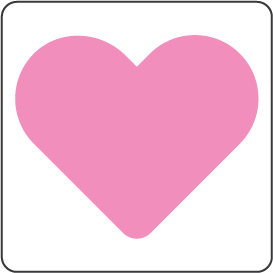 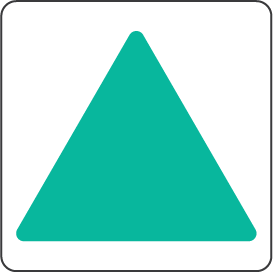 Kihívás:
Az autó feladata, hogy eljátssza nekünk a Boci, boci tarkát!
A kihívás teljesítéséhez programozd át a kisautó hangját, a lila és a piros kártya jelentését!
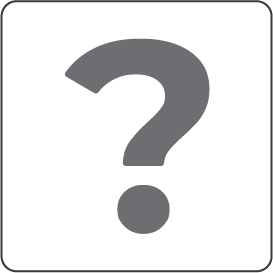 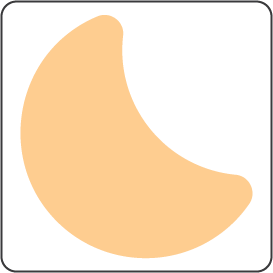 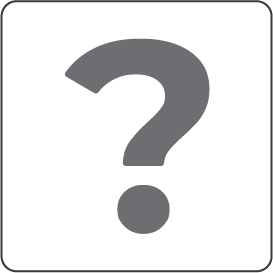 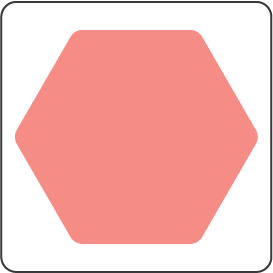 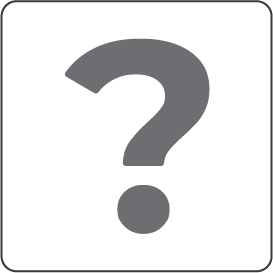 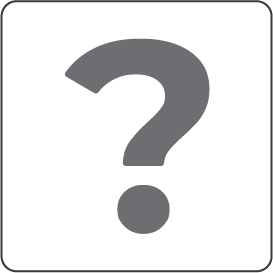 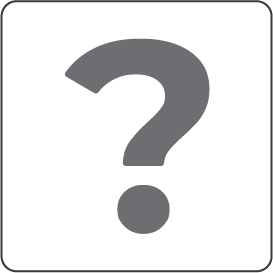 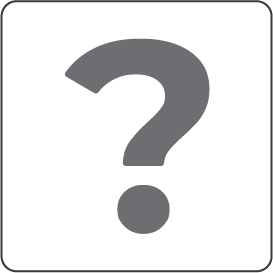 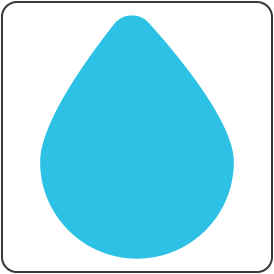 [Speaker Notes: Boci-boci]
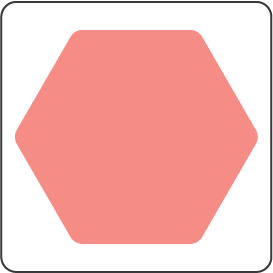 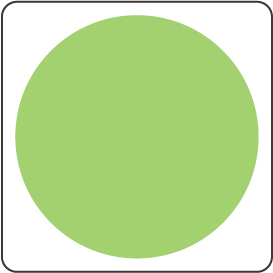 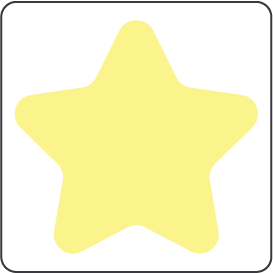 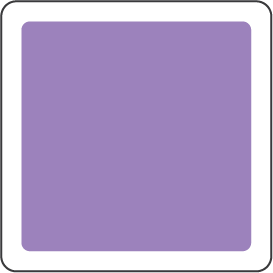 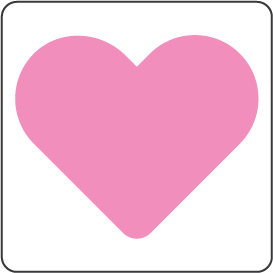 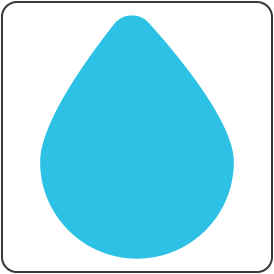 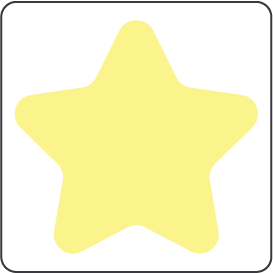 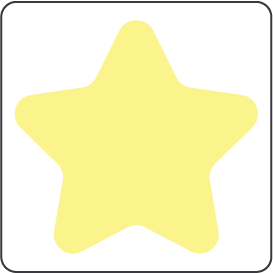 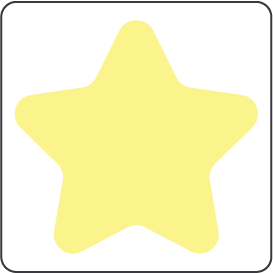 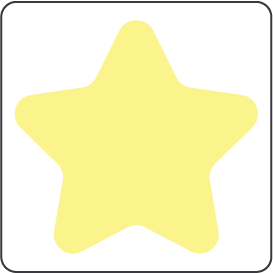 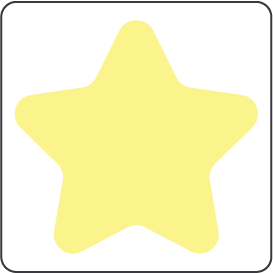 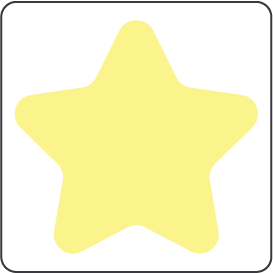 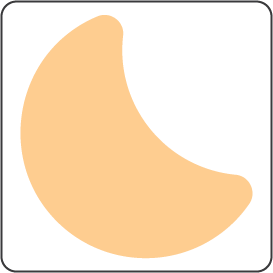 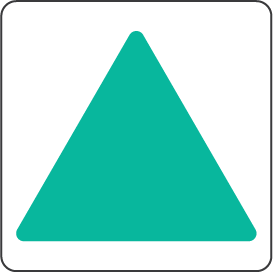 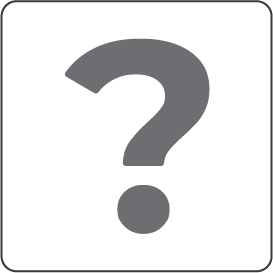 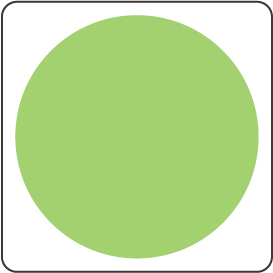 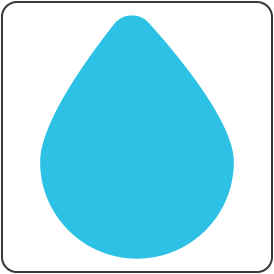 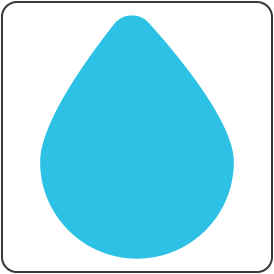 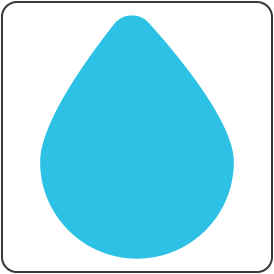 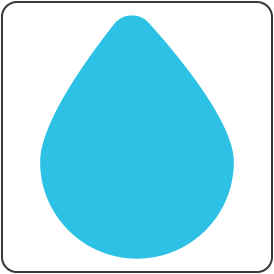 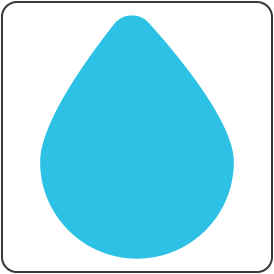 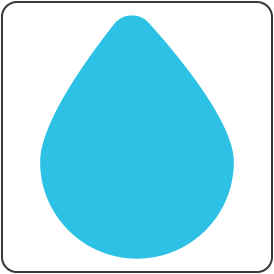 Kihívás:
Az autó feladata, hogy eljátssza nekünk a Boci, boci tarkát!
A kihívás teljesítéséhez programozd át a kisautó hangját, a lila és a piros kártya jelentését!
A teljesítéshez ezeket a kártyákat használd fel!
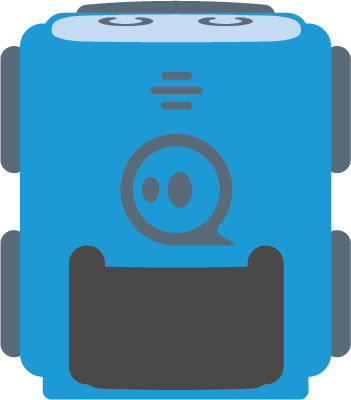 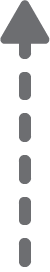 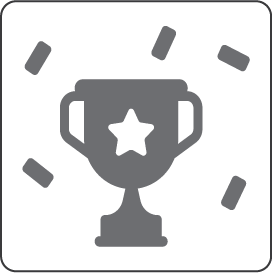 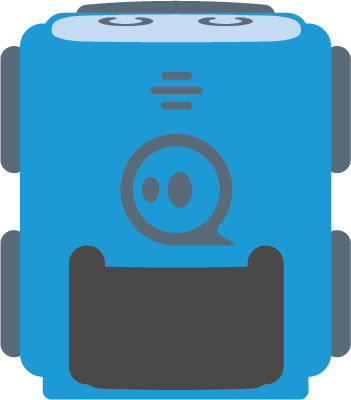 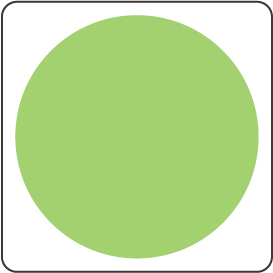 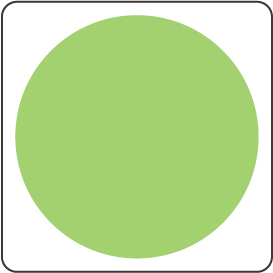 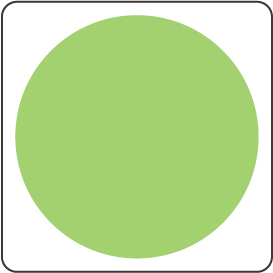 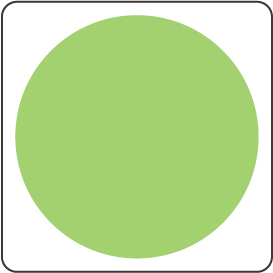 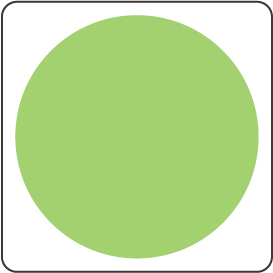 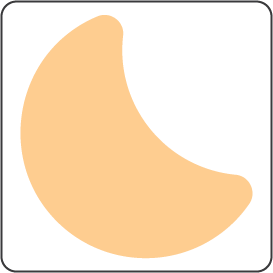 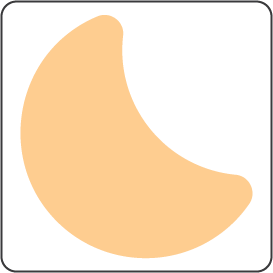 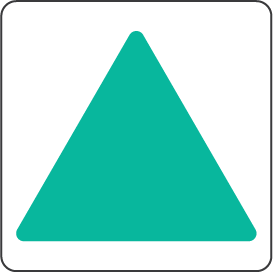 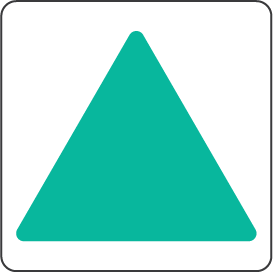 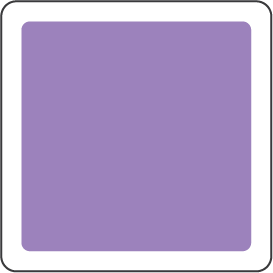 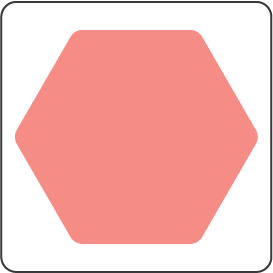 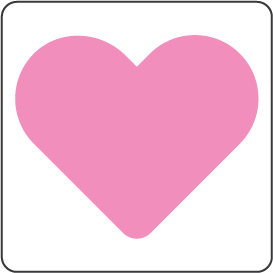 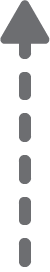 INDÍTÁS
[Speaker Notes: Boci-boci]
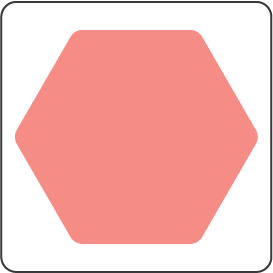 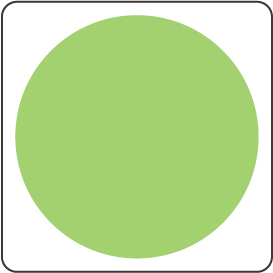 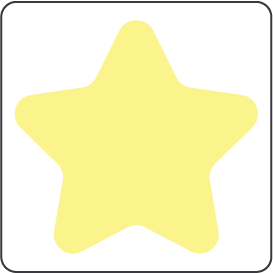 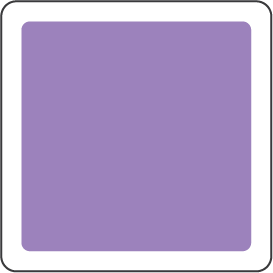 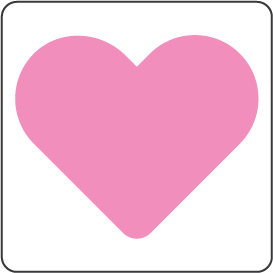 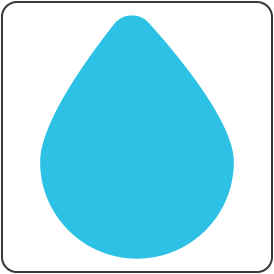 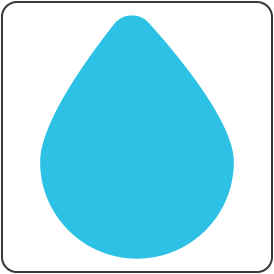 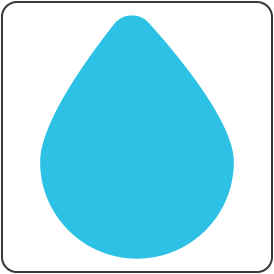 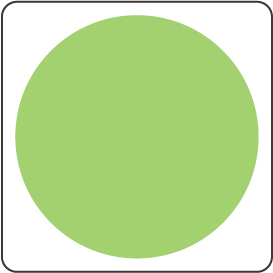 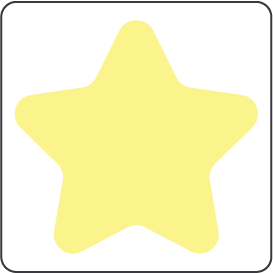 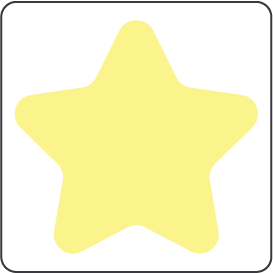 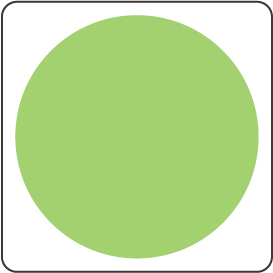 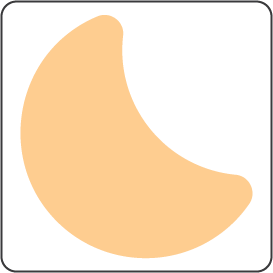 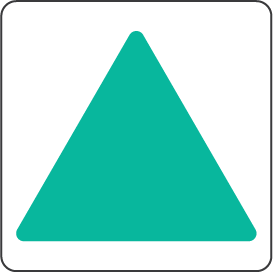 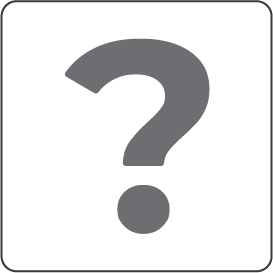 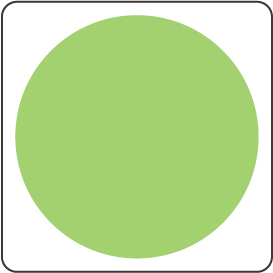 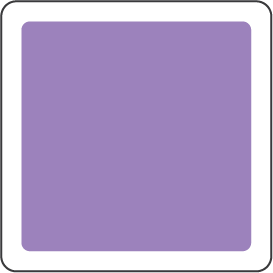 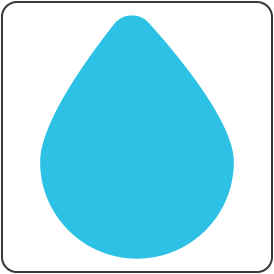 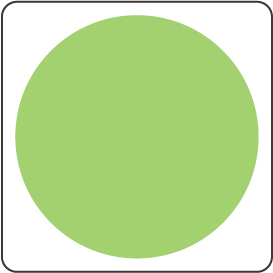 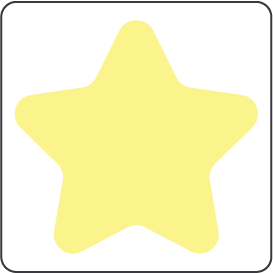 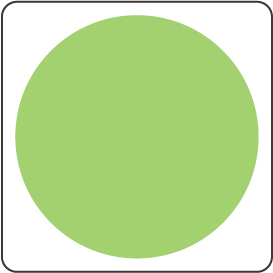 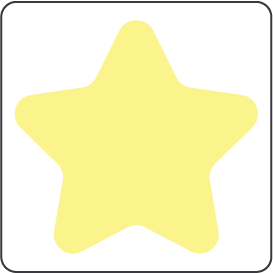 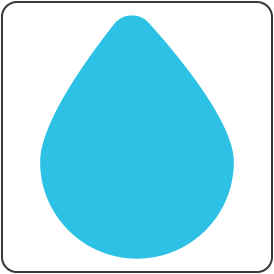 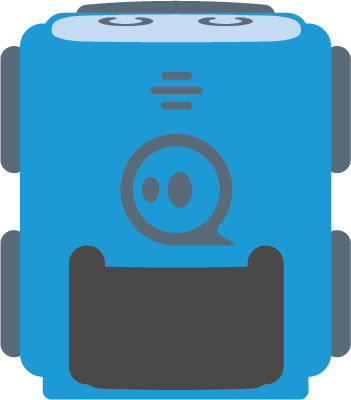 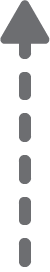 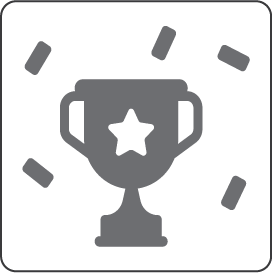 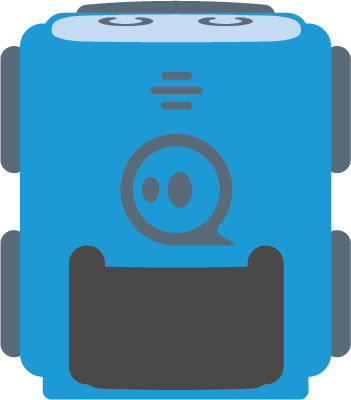 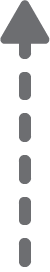 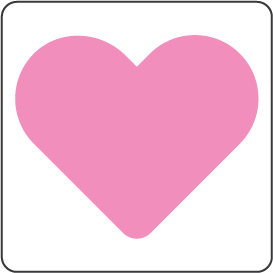 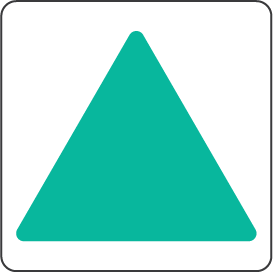 Kihívás:
Az autó feladata, hogy eljátssza nekünk a Boci, boci tarkát!
Keresd meg azokat a kártyákat, amik rossz helyen vannak és tedd a helyére!
A kihívás teljesítéséhez programozd át a kisautó hangját, a lila és a piros kártya jelentését!
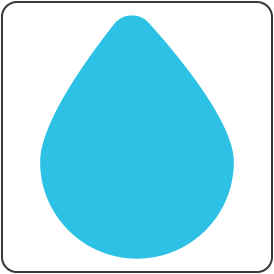 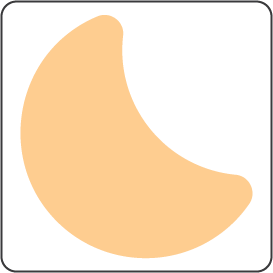 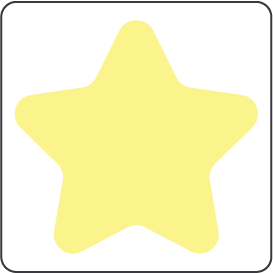 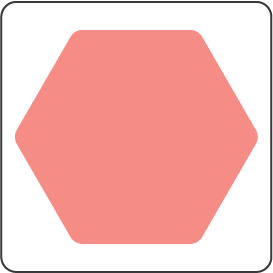 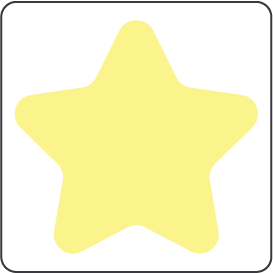 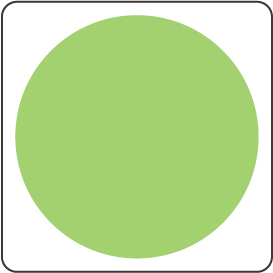 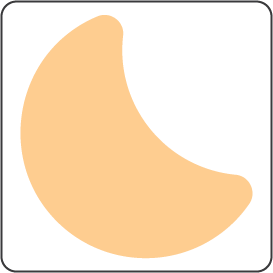 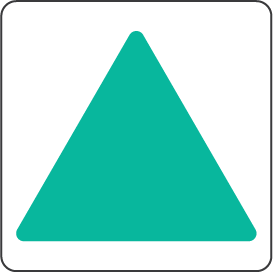 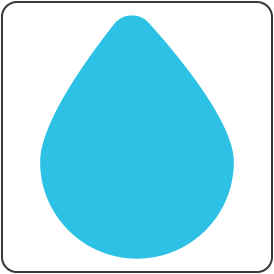 [Speaker Notes: Boci-boci]
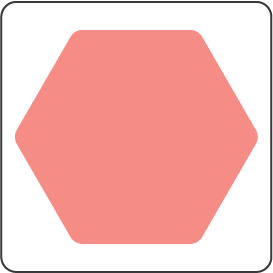 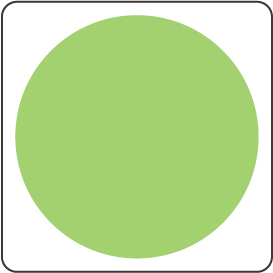 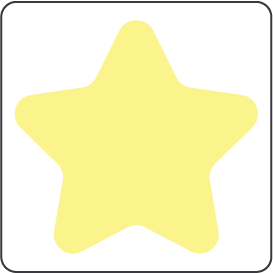 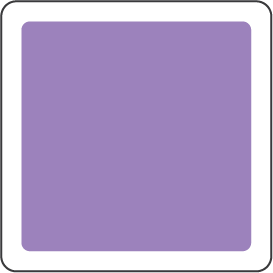 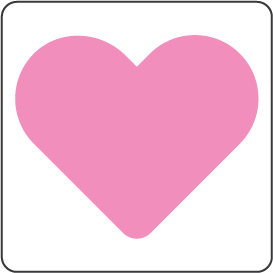 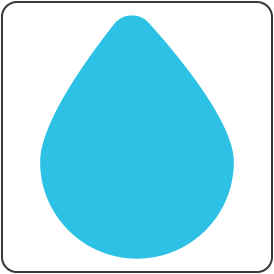 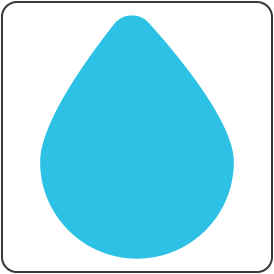 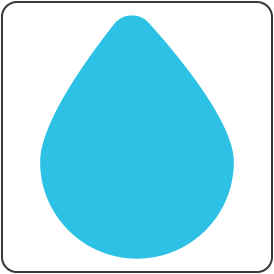 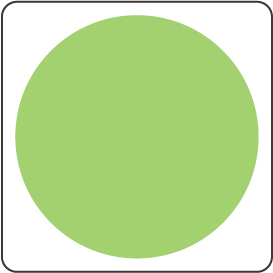 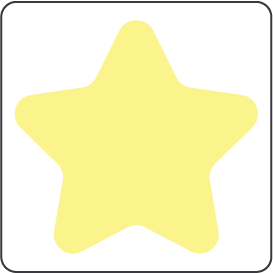 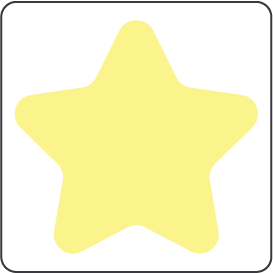 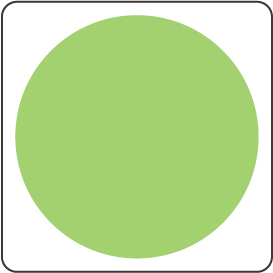 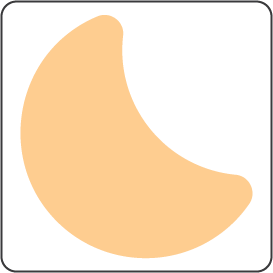 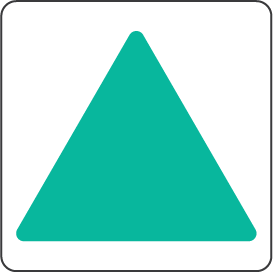 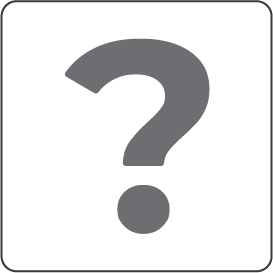 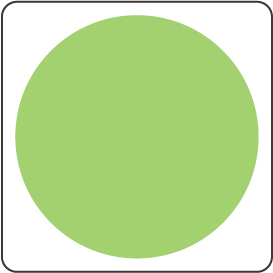 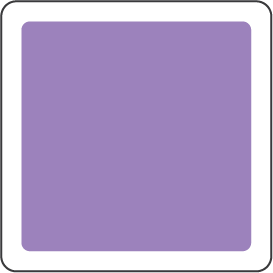 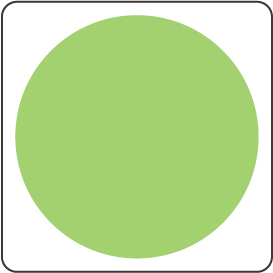 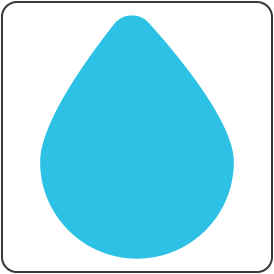 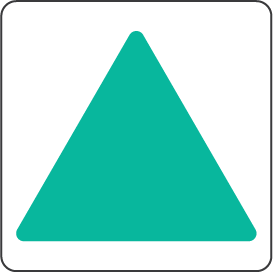 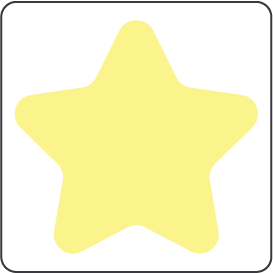 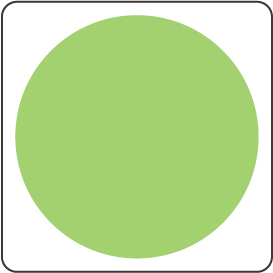 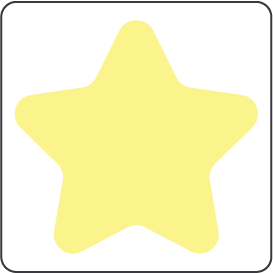 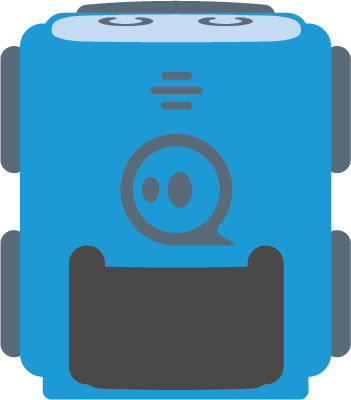 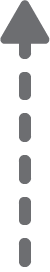 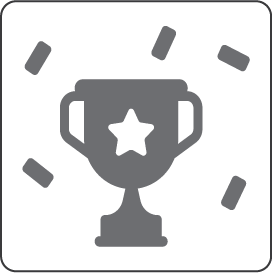 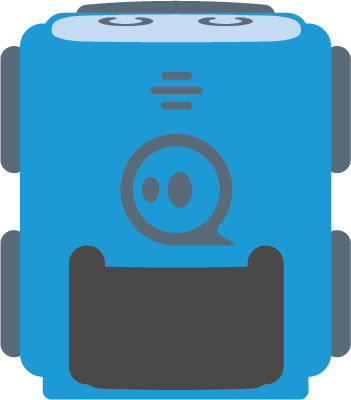 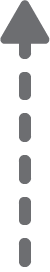 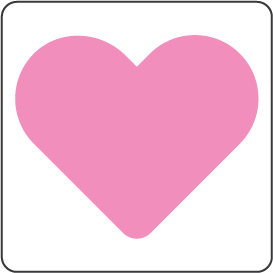 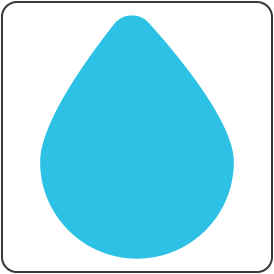 Kihívás:
Az autó feladata, hogy eljátssza nekünk a Boci, boci tarkát!
Keresd meg azokat a kártyákat, amik rossz helyen vannak és tedd a helyére!
A kihívás teljesítéséhez programozd át a kisautó hangját, a lila és a piros kártya jelentését!
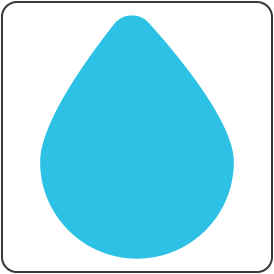 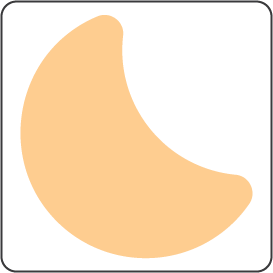 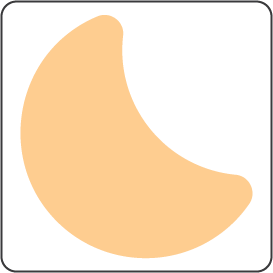 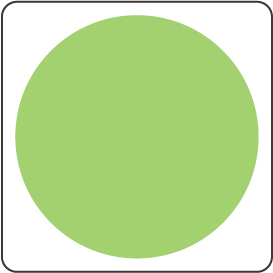 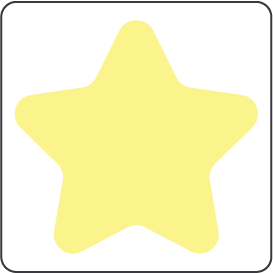 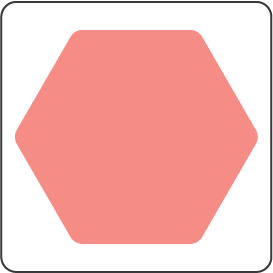 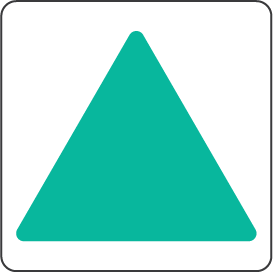 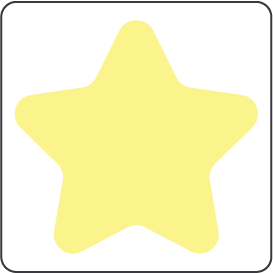 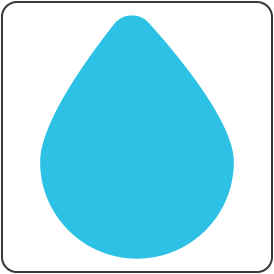 [Speaker Notes: Boci-boci]
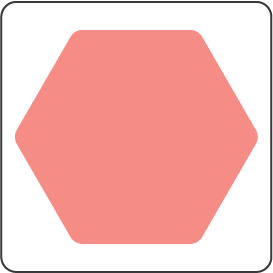 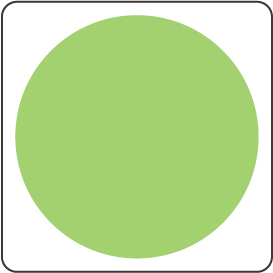 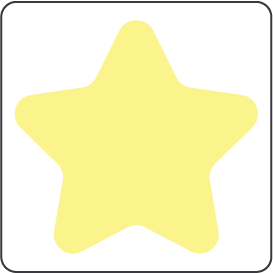 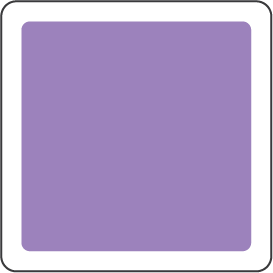 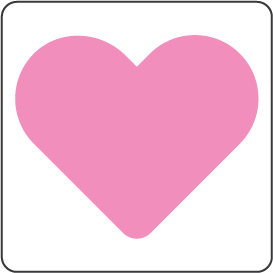 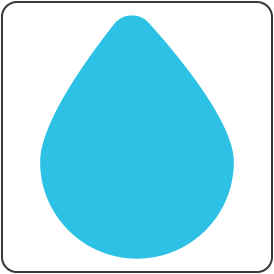 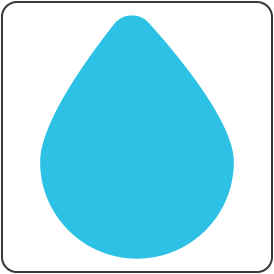 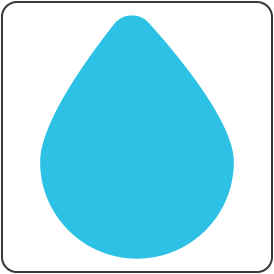 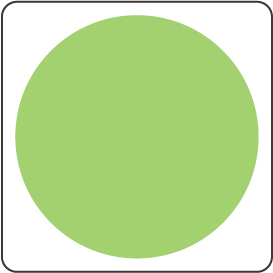 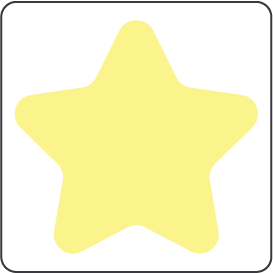 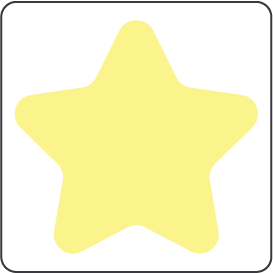 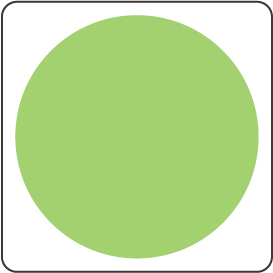 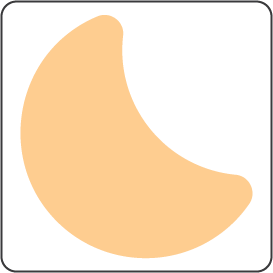 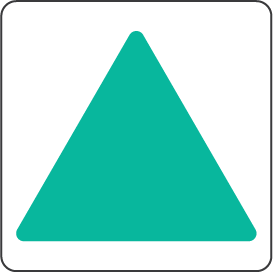 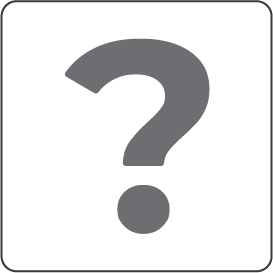 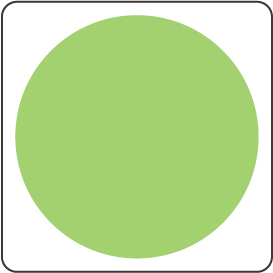 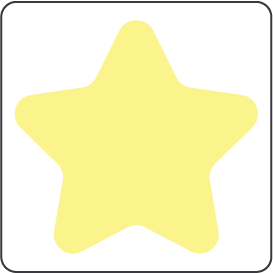 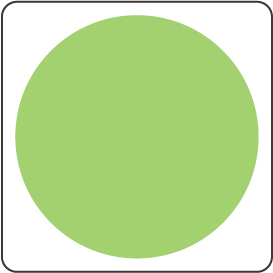 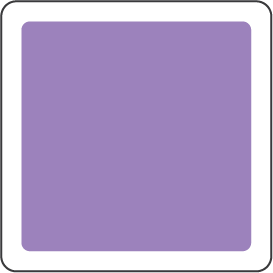 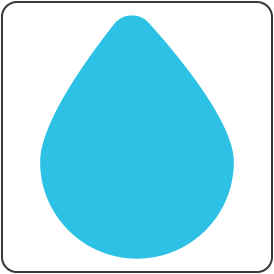 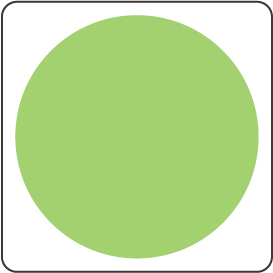 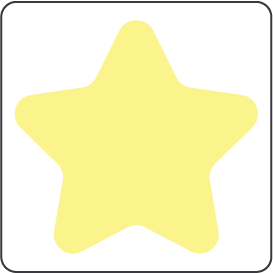 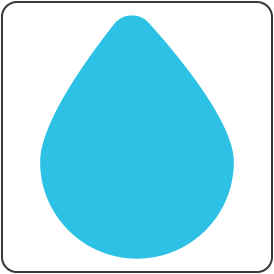 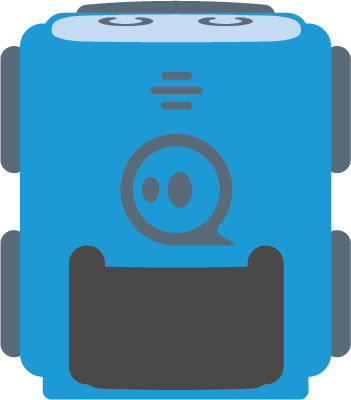 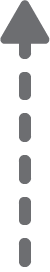 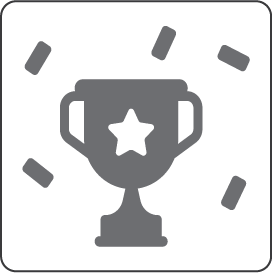 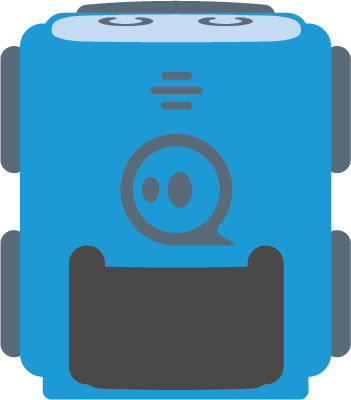 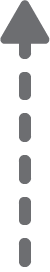 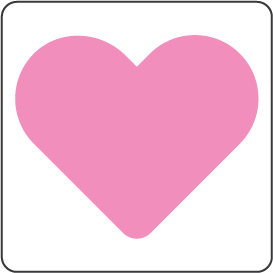 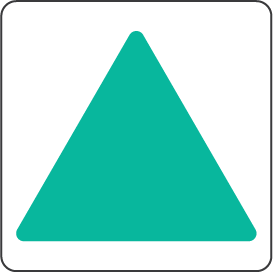 Kihívás:
Az autó feladata, hogy eljátssza nekünk a Boci, boci tarkát!
A kihívás teljesítéséhez programozd át a kisautó hangját, a lila és a piros kártya jelentését!
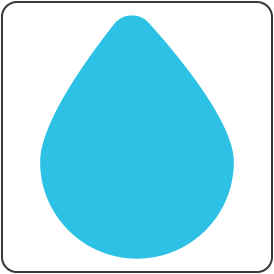 Megoldás
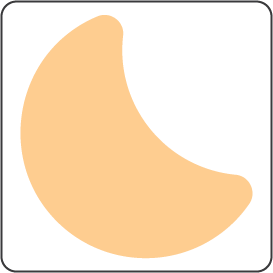 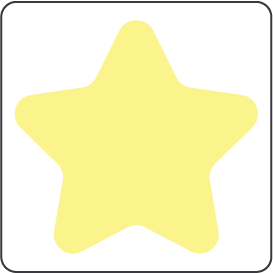 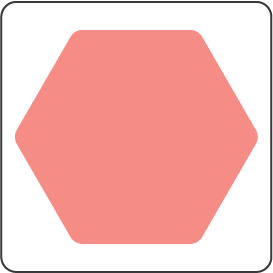 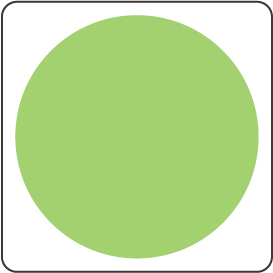 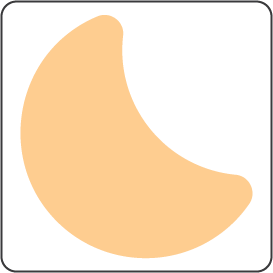 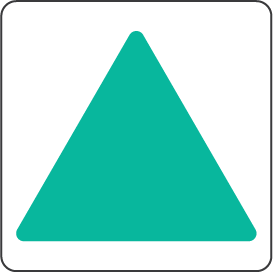 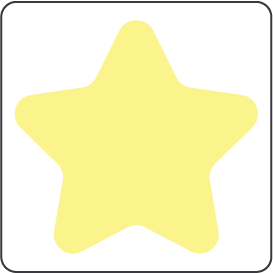 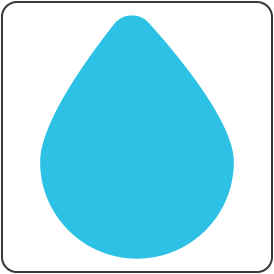 [Speaker Notes: Boci-boci]